IPEA
Panorama da Economia Criativa no Brasil
João Maria de Oliveira
Brasília, Agosto de 2015
1
Economia Criativa
Fornecer um panorama da EC no Brasil segundo diferentes dimensões
Economia criativa como opção de desenvolvimento
As classes criativas costumam ter empregos de melhor qualidade (Florida, 2011)
Indústrias  culturais
Combinam a criação, produção e comercialização de conteúdos que são intangíveis e culturais por natureza;
Economia da cultura lida com os aspectos econômicos das políticas culturais;
Cultura é um motor e como insumo habilita as industrias criativas à competição
Industrias criativas - Mais abrangente que industrias culturais
2
Economia Criativa - Criatividade
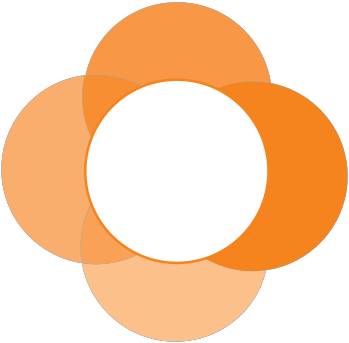 Capital Humano
Capital Cultural
Manifestações da Criatividade
 (saídas e resultados)
Capital Institucional
Criatividade
Científica
Capital Social
Criatividade
Tecnológica
Artística  - Ideias originais/novas maneiras de interpretar o mundo, expressa em texto, som e imagem;
Científica - curiosidade e experimentação -> novas conexões -> resolução de problemas; e
Criatividade econômica - dinâmica conducente à inovação (tecnologia, práticas de negócios, marketing, etc) -> obtenção de vantagens competitivas na economia.
Criatividade
Econômica
Criatividade
Cultural
Fonte: A Study on Creativity Index, 2005
3
Modelos e classificações das ECs
4 modelos de classificação:  
DCMS – modelo Britânico dos inicio dos anos 90 -Estratégia para impulsionar; 
Texto simbólico – modelo europeu - cultura formada e transmitida é retratada via produção industrial; 
Círculos concêntricos - Indústrias criativas originam-se nas artes na forma de som, texto e imagem; 
OMPI - Modelo baseado em indústrias envolvidas direta ou indiretamente na criação, fabricação e transmissão de produtos que possuem direitos de propriedade intelectual
4
Economia Criativa - Modelo UNCTAD - IPEA
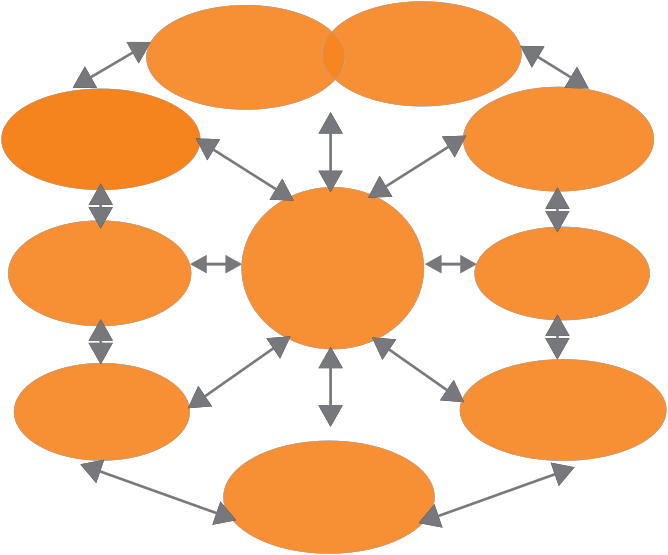 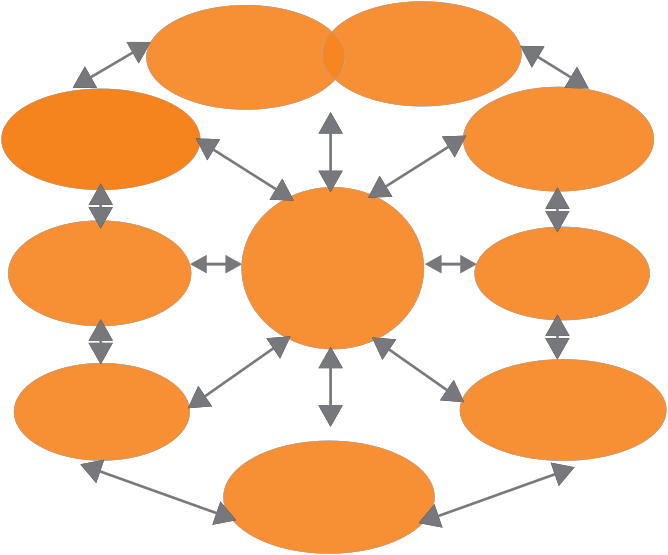 Expressões
Culturais
Tradicionais
Patrimônio
Patrimônio
Artesanato, Celebrações e Festivais
Sítios 
Culturais
Museus, Antiguidades, Bibliotecas e Sítios Arqueológicos
Artes
 Performáticas
Artes visuais
Artes
Artes
Escultura, Fotografia e Pintura
Circo, Dança, Música e Teatro
Indústrias 
Criativas
Indústrias 
Criativas
Publicações 
E mídia impressa
Imprensa, Livros e outras publicações
Audiovisual
Mídia
Mídia
Áudio, Filme, Rádio e TV
New
Media
Brinquedos, Gráfico, Interiores, Joias e moda
Design
Digital e publicidade
Criatividade
funcional
Criatividade
funcional
Serviços 
Criativos
Arquitetura, ensino, Recreação e cultura, P&D Criativo, Outros serviços criativos e relacionados
Produção  requer participação expressiva da criatividade humana;
Veículos de mensagens simbólicas para quem os consome, 
Contêm, pelo menos potencialmente, alguma propriedade intelectual que é atribuível ao indivíduo ou grupo de produção do bem ou serviço.
5
VA da Economia Criativa
IBGE - PAS,PAC,PIA (2007,2008,2009)
% VA dos setores da EC (2009)
IBGE - PAS,PAC,PIA (2009)
Participação do VA da Economia Criativano PIB(Europa 2003)
Unctad report 2010, Creative Economy
Economia Criativa - Classes Criativas
Ocupações que agregam valor através da criatividade e/ou conteúdo simbólico
As pessoas nas indústrias criativas podem estar “escondidas”
Algumas indústrias criativas têm um elevado número de voluntários e trabalhadores que não são remunerados 
Muitas pessoas na indústria cultural tem mais de uma ocupação
Auto identificação é incerta
As indústrias criativas têm uma longa linha de tempo.
9
Florida, R., 2003,
Trabalhadores da Economia Criativa
* Empregos formais
Unctad report 2010, Creative Economy
Distribuição do emprego formal por área da EC – Critério ocupacional vs. Setorial (Rais, 2010)
11
Distribuição do emprego formal em atividades da EC
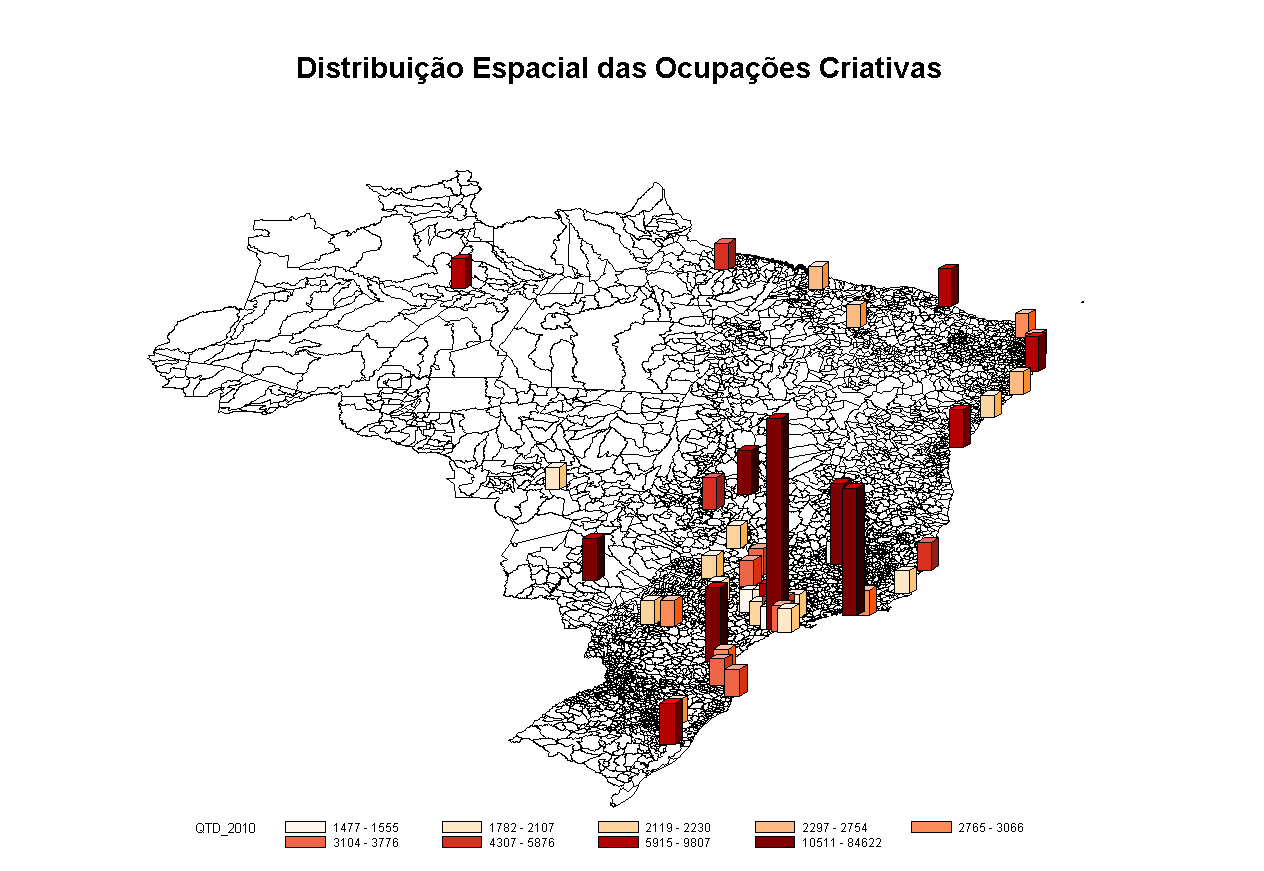 As “5 mais” e as “5 menos”: CBO (critério n. de empregados, 2010)
13
Evolução do salário médio da EC
Critério ocupacional – Rais (2010)
14
Evolução do salário médio da EC
Critério Setorial – Rais (2010)
15
Participação na massa salarial da economia criativa
16
Escolaridade dos trabalhadores na economia criativa
Critério Setorial – Rais (2010)
17
Escolaridade dos trabalhadores na economia criativa
Critério ocupacional – Rais (2010)
18
Tempo de emprego médio
Critério Setorial – Rais (2010)
19
Trabalhadores - formais e informais
Rais E Pnad
Salário médio - formais e informais
20
Distribuição do emprego – formal e informal recorte setorial
Considerações finais
O tamanho da economia criativa no Brasil varia entre 1 e 2%, de acordo com o critério;
 Isto coloca o Brasil como um país de baixa “intensidade criativa”, ainda que tenha escala;
O recorte ocupacional tende a reforçar as diferenças entre os trabalhadores criativos e o restante da economia; 
De fato, os trabalhadores criativos apresentam escolaridade maior e recebem maiores salários, mas têm menos estabilidade que a média dos trabalhadores formais;
A informalidade é muito grande (emprego 4,7 vezes)
Como esperado, os trabalhadores criativos estão concentrados regionalmente.
22
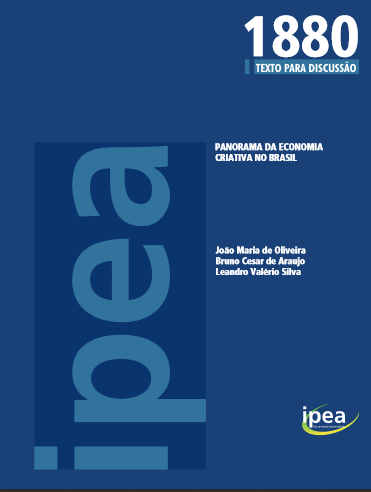 Muito Obrigado!
João Maria de Oliveira – joao.oliveira@ipea.gov.br 
Bruno César Araújo - bruno.araujo@ipea.gov.br
IPEA/DISET
61-2026-5187
23